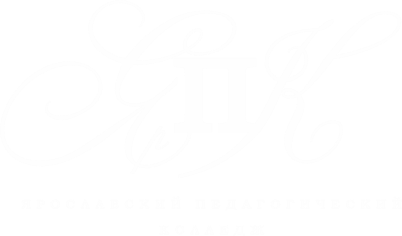 ГПОАУ ЯО Ярославский педагогический колледж
Проект «Два диплома».

Дополнительное профессиональное образование
 для студентов очной формы обучения
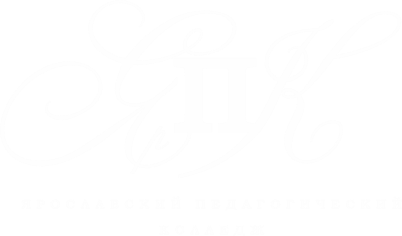 ГПОАУ ЯО Ярославский педагогический колледж
Лицензия ЯрПК
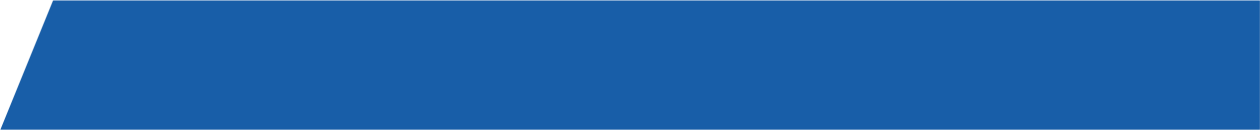 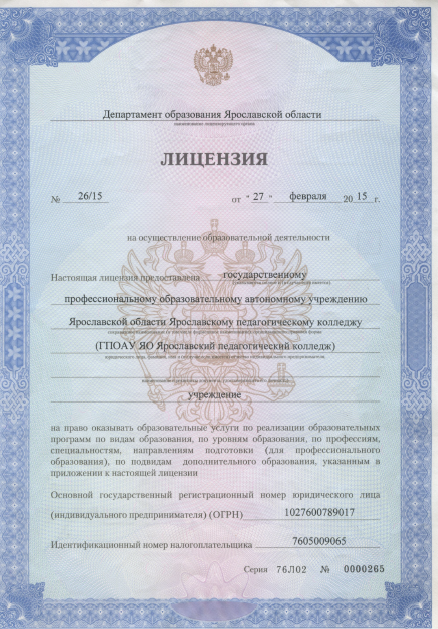 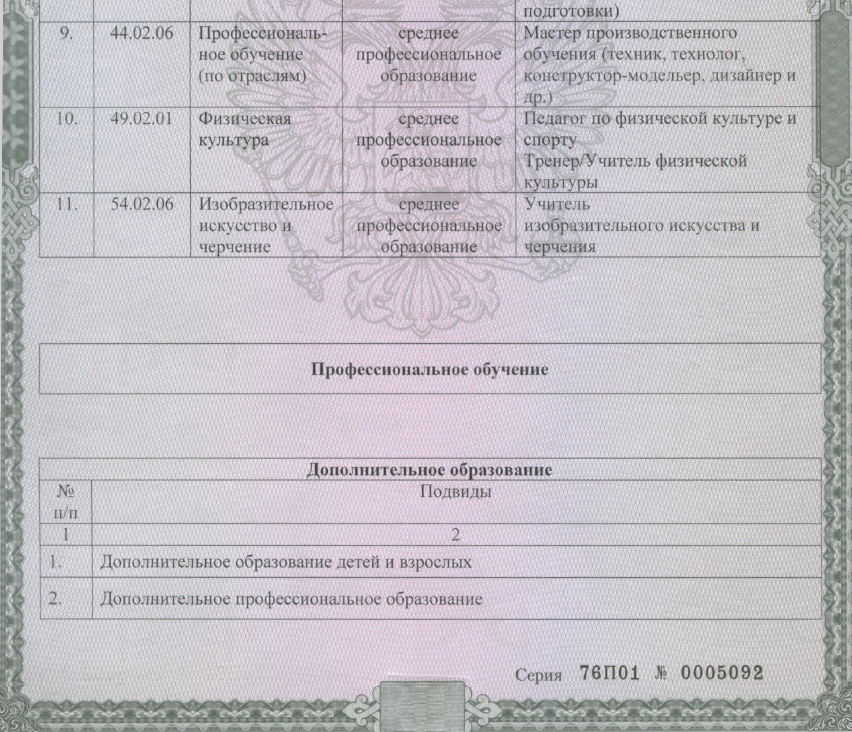 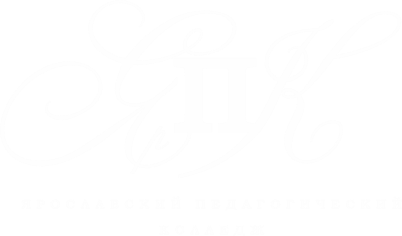 ГПОАУ ЯО Ярославский педагогический колледж
ДОПОЛНИТЕЛЬНОЕ ПРОФЕССИОНАЛЬНОЕ ОБРАЗОВАНИЕ
Профессиональная переподготовка 
(не менее 250 часов)
Цель: получение компетенции для выполнения нового вида деятельности, приобретения новой квалификации
Повышение квалификации
(не менее 16 часов)
Цель: совершенствование или получение новой компетенции 
в рамках имеющейся квалификации
Диплом  о профессиональной переподготовке
Удостоверение о повышении квалификации
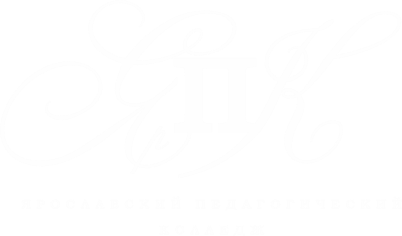 ГПОАУ ЯО Ярославский педагогический колледж
для студентов ЯрПК
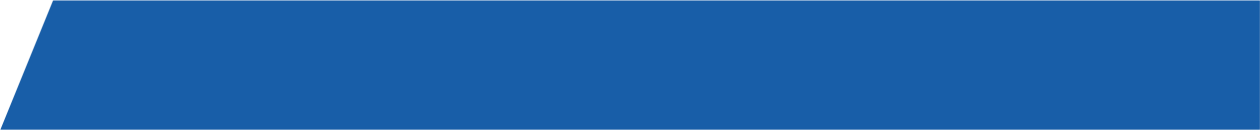 Программы  профессиональной переподготовки на 2024-2025 учебный год
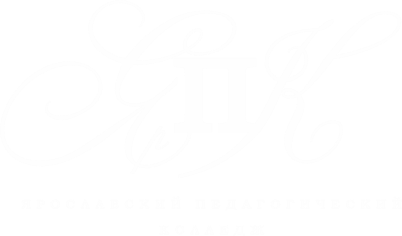 ГПОАУ ЯО Ярославский педагогический колледж
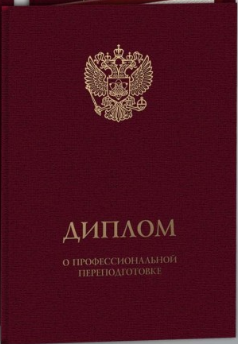 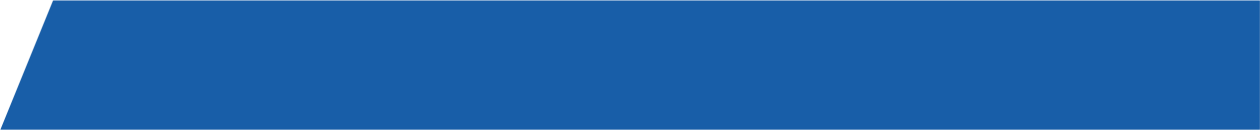 Диплом о профессиональной переподготовке
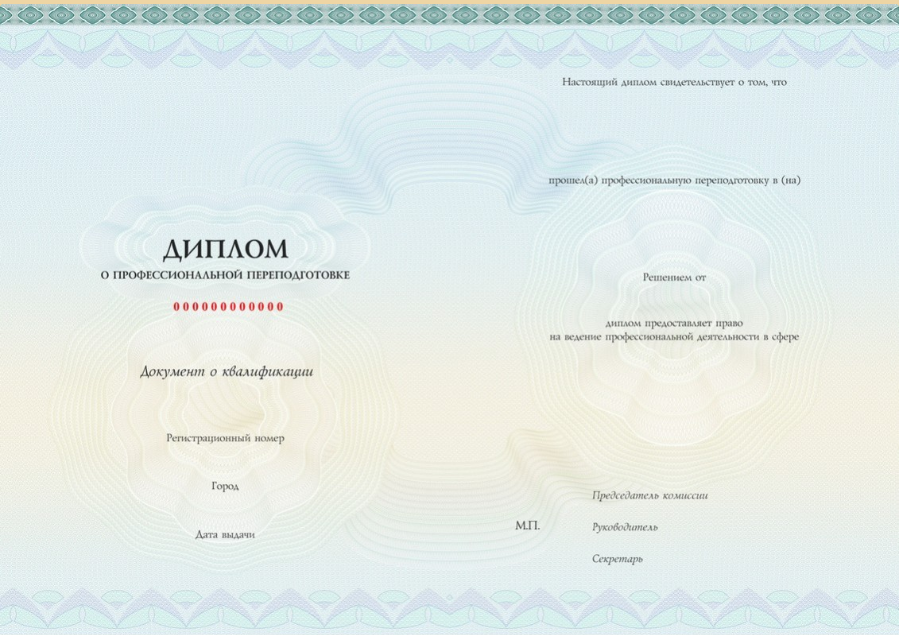 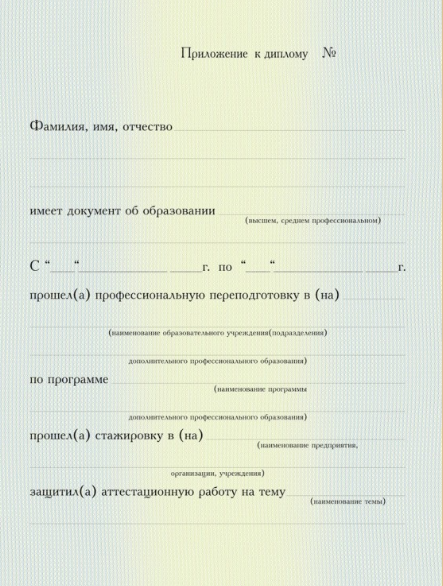 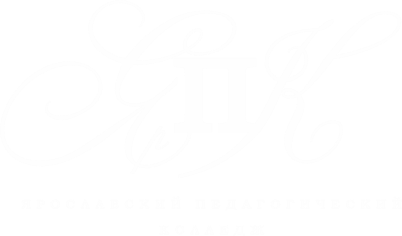 ГПОАУ ЯО Ярославский педагогический колледж
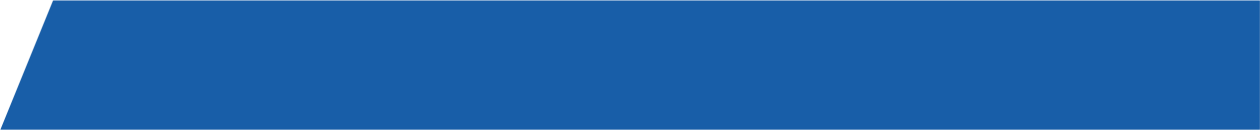 ФЗ «Об образовании в Российской Федерации»
№ 273-ФЗ
Статья 76 Дополнительное профессиональное образование
п16. При освоении дополнительной профессиональной программы параллельно с получением среднего профессионального образования и (или) высшего образования удостоверение о повышении квалификации и (или) диплом о профессиональной переподготовке выдаются одновременно с получением соответствующего документа об образовании и о квалификации.
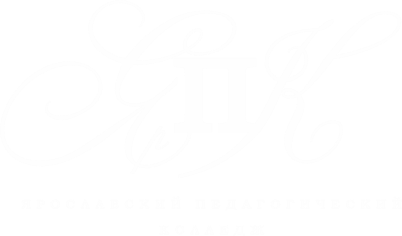 ГПОАУ ЯО Ярославский педагогический колледж
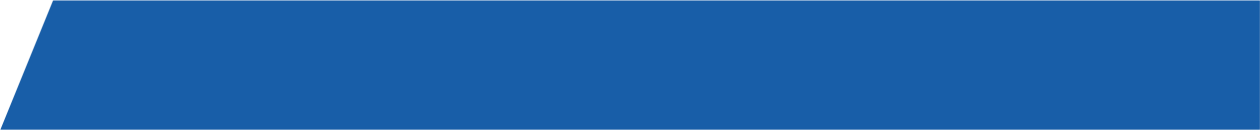 Условия обучения
СРОК ОБУЧЕНИЯ: 1 ГОД 10 МЕСЯЦЕВ

СТОИМОСТЬ ОБУЧЕНИЯ: 10 450 РУБЛЕЙ В ГОД

ПОРЯДОК ОПЛАТЫ (на выбор):
за весь период обучения оплата не позднее 01 октября

за учебный год - не позднее 01 октября

по семестрам учебного года:
- за первый семестр обучения 50% не позднее 01 октября
- за второй семестр обучения 50% не позднее 15 февраля